极简工作总结计划PPT
工作总结 / 年中总结 / 述职报告 / 工作汇报
此处添加你的其他文字描述语句及您想要的文字说明文字不宜过多适量体现报告即可此处添加你的其他文字描述语句及您想要的文字说明文字不宜过多适量体现报告即可此处添加你的其他文字描述
语句及您想要的文字说明文字不宜过多适量体现报告即可
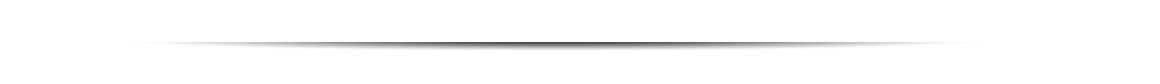 汇报人：xiazaii
日期：20XX.0X.0X
PART 01 
半年工作概述
PART 02 
工作完成情况
PART 03 
工作存在不足
PART 04 
未来工作计划
半年工作概述
01
此处添加你的其他文字描述语句及您想要的文字说明文字不宜过多适量体现报告即可此处添加你的其他文字描述语句及您想要的文字说明文字不宜过多适量体现报告即可此处添加你的
5
1
标题文本预设
此部分内容作为文字排版占位显示 添加您的文字说明及内容介绍
4
2
标题文本预设
标题文本预设
标题文本预设
标题文本预设
此部分内容作为文字排版占位显示 添加您的文字说明及内容介绍
此部分内容作为文字排版占位显示 添加您的文字说明及内容介绍
此部分内容作为文字排版占位显示 添加您的文字说明及内容介绍
此部分内容作为文字排版占位显示 添加您的文字说明及内容介绍
3
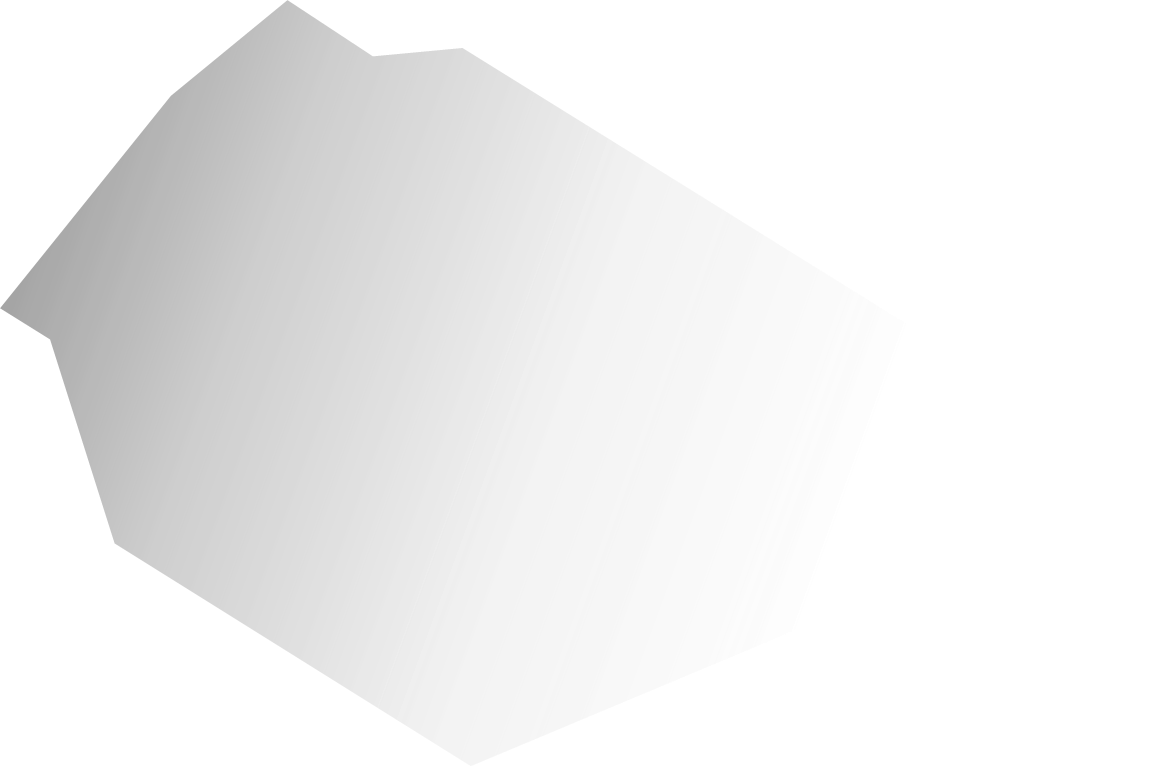 标题文字添加
标题文字添加
标题文字添加
标题文字添加
标题文字添加
标题文字添加
标题文字添加
标题文字添加
此部分内容作为文字排版占位显示 添加您的文字说明及内容介绍
此部分内容作为文字排版占位显示 添加您的文字说明及内容介绍
此部分内容作为文字排版占位显示 添加您的文字说明及内容介绍
此部分内容作为文字排版占位显示 添加您的文字说明及内容介绍
点击添加文本
1
此部分内容作为文字排版占位显示 添加您的文字说明及内容介绍
点击添加文本
2
此部分内容作为文字排版占位显示 添加您的文字说明及内容介绍
点击添加文本
3
此部分内容作为文字排版占位显示 添加您的文字说明及内容介绍
点击添加文本
4
此部分内容作为文字排版占位显示 添加您的文字说明及内容介绍
标题文字添加
标题文字添加
标题文字添加
标题文字添加
标题文字添加
标题文字添加
此部分内容作为文字排版占位显示 添加您的文字说明及内容介绍
此部分内容作为文字排版占位显示 添加您的文字说明及内容介绍
此部分内容作为文字排版占位显示 添加您的文字说明及内容介绍
此部分内容作为文字排版占位显示 添加您的文字说明及内容介绍
此部分内容作为文字排版占位显示 添加您的文字说明及内容介绍
此部分内容作为文字排版占位显示 添加您的文字说明及内容介绍
工作完成情况
02
此处添加你的其他文字描述语句及您想要的文字说明文字不宜过多适量体现报告即可此处添加你的其他文字描述语句及您想要的文字说明文字不宜过多适量体现报告即可此处添加你的
40%
50%
55%
75%
标题文字添加
标题文字添加
标题文字添加
标题文字添加
用户可以在投影仪或者计算机上进行演示也可以将演示文稿打印出来制作成胶片中
用户可以在投影仪或者计算机上进行演示也可以将演示文稿打印出来制作成胶片中
用户可以在投影仪或者计算机上进行演示也可以将演示文稿打印出来制作成胶片中
用户可以在投影仪或者计算机上进行演示也可以将演示文稿打印出来制作成胶片中
添加标题
添加标题
添加标题
添加标题
02
01
03
04
单击编辑标题
单击编辑标题
单击编辑标题
单击编辑标题
此部分内容作为文字排版占位显示 添加您的文字说明及内容介绍此部分内容作为
此部分内容作为文字排版占位显示 添加您的文字说明及内容介绍此部分内容作为
此部分内容作为文字排版占位显示 添加您的文字说明及内容介绍此部分内容作为
此部分内容作为文字排版占位显示 您的文字说明及内容介绍此部分内容作为
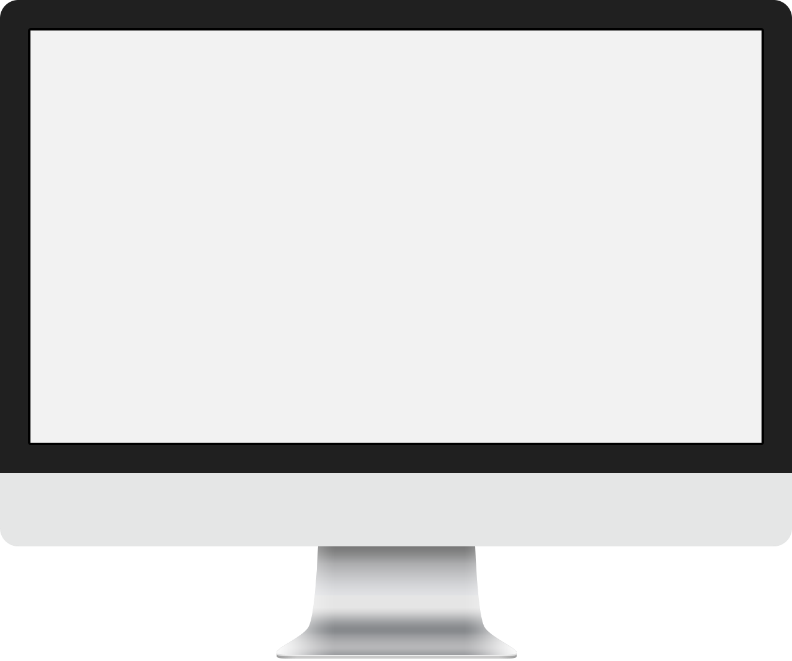 标题文字添加
标题文字添加
此部分内容作为文字排版占位显示 添加您的文字说明及内容介绍此部分内容作为
此部分内容作为文字排版占位显示 添加您的文字说明及内容介绍此部分内容作为
点击此处添加标题
点击此处添加标题
点击此处添加标题
此部分内容作为文字排版占位显示 添加您的文字说明及内容介绍此部分内容作为
此部分内容作为文字排版占位显示 添加您的文字说明及内容介绍此部分内容作为
此部分内容作为文字排版占位显示 添加您的文字说明及内容介绍此部分内容作为
工作不足之处
03
此处添加你的其他文字描述语句及您想要的文字说明文字不宜过多适量体现报告即可此处添加你的其他文字描述语句及您想要的文字说明文字不宜过多适量体现报告即可此处添加你的
06
02
03
标题文字添加
标题文字添加
标题文字添加
标题文字添加
标题文字添加
标题文字添加
此部分内容作为文字排版占位显示 添加您的文字说明及内容介绍此部分内容作为
此部分内容作为文字排版占位显示 添加您的文字说明及内容介绍此部分内容作为
此部分内容作为文字排版占位显示 添加您的文字说明及内容介绍此部分内容作为
此部分内容作为文字排版占位显示 添加您的文字说明及内容介绍此部分内容作为
此部分内容作为文字排版占位显示 添加您的文字说明及内容介绍此部分内容作为
此部分内容作为文字排版占位显示 添加您的文字说明及内容介绍此部分内容作为
05
01
04
标题文字添加
标题文字添加
标题文字添加
标题文字添加
此部分内容作为文字排版占位显示 添加您的文字说明及内容介绍此部分内容作为
此部分内容作为文字排版占位显示 添加您的文字说明及内容介绍此部分内容作为
此部分内容作为文字排版占位显示 添加您的文字说明及内容介绍此部分内容作为
此部分内容作为文字排版占位显示 添加您的文字说明及内容介绍此部分内容作为
在此添加标题
在此添加标题
此部分内容作为文字排版占位显示 添加您的文字说明及内容介绍此部分内容作为
此部分内容作为文字排版占位显示 添加您的文字说明及内容介绍此部分内容作为
添加
标题
在此添加标题
在此添加标题
此部分内容作为文字排版占位显示 添加您的文字说明及内容介绍此部分内容作为
此部分内容作为文字排版占位显示 添加您的文字说明及内容介绍此部分内容作为
标题文字添加
标题文字添加
标题文字添加
此部分内容作为文字排版占位显示 添加您的文字说明及内容介绍此部分内容作为
此部分内容作为文字排版占位显示 添加您的文字说明及内容介绍此部分内容作为
此部分内容作为文字排版占位显示 添加您的文字说明及内容介绍此部分内容作为
未来工作计划
04
此处添加你的其他文字描述语句及您想要的文字说明文字不宜过多适量体现报告即可此处添加你的其他文字描述语句及您想要的文字说明文字不宜过多适量体现报告即可此处添加你的
标题文字添加
标题文字添加
标题文字添加
标题文字添加
标题文字添加
用户可以在投影仪或者计算机上进行演示也可以将演示文稿打印出来制作成胶片以便应用到更广泛的领域中用户可以在投影仪或者计算机上进行演示也可以将演示文稿打印出来制作成胶片以便应用到更广泛的领域中
70%
50%
40%
35%
30%
30%
标题文字添加
用户可以在投影仪或者计算机上进行演示也可以将演示文稿打印出来制作成胶片以便应用到更广泛的领域中用户可以在投影仪或者计算机上进行演示也可以将演示文稿打印出来
添加标题
此部分内容作为文字排版占位显示 添加您的文字说明及内容介绍此部分内容作为
01
添加标题
此部分内容作为文字排版占位显示 添加您的文字说明及内容介绍此部分内容作为
02
添加标题
03
此部分内容作为文字排版占位显示 添加您的文字说明及内容介绍此部分内容作为
添加标题
04
此部分内容作为文字排版占位显示 添加您的文字说明及内容介绍此部分内容作为
添加标题
此部分内容作为文字排版占位显示 添加您的文字说明及内容介绍此部分内容作为
05
此部分内容作为文字排版占位显示 添加您的文字说明及内容介绍此部分内容作为
此部分内容作为文字排版占位显示 添加您的文字说明及内容介绍此部分内容作为
标题文字添加
标题文字添加
此部分内容作为文字排版占位显示 添加您的文字说明及内容介绍此部分内容作为
此部分内容作为文字排版占位显示 添加您的文字说明及内容介绍此部分内容作为
此部分内容作为文字排版占位显示 添加您的文字说明及内容介绍此部分内容作为
此部分内容作为文字排版占位显示 添加您的文字说明及内容介绍此部分内容作为
感谢您的聆听
THANK YOU FOR LISTENING